Overview:
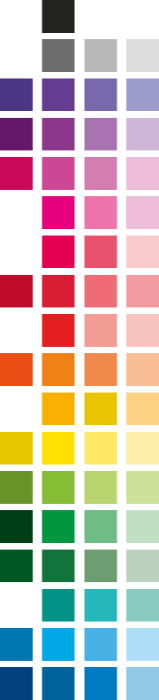 This slide show will cover the following parts of speech:
Nouns Adverbs
Verbs Adjectives
Pronouns Conjunctions
Articles Prepositions
NOUNS = naming words
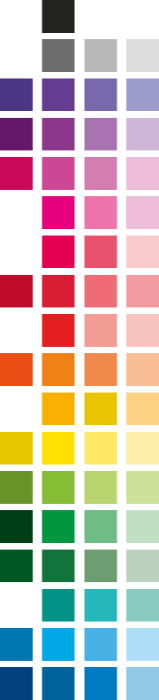 Common Nouns
Names given to ordinary objects
Identified by the, a, an preceding them
e.g. the man, the fly, an orange
Two nouns together = compound noun
e.g. neck + lace = necklace
Proper Nouns
Always begin with CAPITAL LETTERS
Gives names to people, places, days, months, titles of books/movies/songs/plays and educational subjects

e.g. Shane 	  Friday		 Easter		 Geography
NOUNS = naming words
Abstract Nouns
something we cannot see, touch or measure
usually a feeling or emotion
you can give it to someone but not in a box
e.g. courage attitude   obedience kindness
Collective Nouns
The name of a collection or group of things
Descriptive way of saying “lots of…”
e.g. a flock of sheep a herd of cattle
PRONOUNS
Takes the place of a noun
Use pronouns to avoid repetition
Pronouns will change depending on their use either as a subject or an object
PRONOUNS
There are 6 types of pronouns:
Interrogative Pronouns
ask questions
e.g. Who? What? Whose? Which? To whom? etc.
 ⇨ Whose is this? To whom does this belong?

Demonstrative Pronouns
point out a specific person or thing
e.g. This is not the way we do things.
	   That has to go!
    this	  (sing.)	—>	that     (sing.)
    these   (pl.)	—>	those  (pl.)
Relative pronouns
join one part of a sentence to another (works like a conjunction)
Replace nouns or pronouns
   e.g.  I am proud of my niece. She won a gold medal.
	I am proud of my niece who won a gold medal.
Placed near the nouns to which they refer
   e.g. I have a ring in my jewellery box that sparkles. 🗶
	I have a ring that sparkles in my jewellery box. ✔
Common relative pronouns:
    who, whom, whose ⇨ refer to people
    that, which, what ⇨ refer to animals or inanimate objects
Personal Pronouns 
refer to people or things 
e.g. I, you, he… ⇨ They do their assignements.
Possessive Pronouns 
indicates ownership
e.g. mine, yours, his… ⇨ This iPad is hers, not yours.
Reflexive Pronouns 
reflects back to the noun or pronoun
usually ends in –self or –selves 
e.g. himself, herself, yourself, themselves
 	 ⇨ Caleb hit himself with the hammer.
PRONOUNS
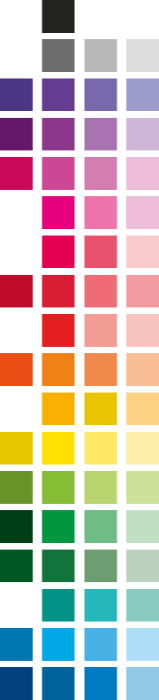 Important to remember:
When a demonstrative pronoun is followed by a noun, it becomes an adjective!
e.g. That picture is very pretty
(that = adj.⇨describes the picture)
ARTICLES
Usually precede nouns or adjectives
e.g. a, an, the

Definite article ⇨ the
refers to something specific or definite
e.g. the shoe, the short ladder

Indefinite article ⇨ a/an
refer to something non-specific or indefinite
a is used for words beginning with consonant sounds 
     	e.g.	a harbour 	a unicorn
an is used for words with open vowel sounds
     e.g. 	an hour	an onion
ADJECTIVES
Qualify or describe NOUNS and PRONOUNS by giving more information

 Descriptive adjectives are the most commonly used 
      e.g. The honest/intelligent/creative/diligent child.

 Proper adjectives are proper nouns used as adjectives
   e.g. The August are strong this year.

 Adjectives of quantity
e.g. two / many / several / few / some / most  children…
            each / every / neither child…
CONJUNCTIONS
Connecting words that join two or more sentences or clauses into a single sentence.

Co-ordinating conjunction
joins two words or ideas of equal weight
e.g. fish and chips; bacon and eggs
       He completed the course and received a certificate

Subordinating conjunction
join a main clause to a subordinate clause
e.g. They played a soccer match although a storm 
	  threatened.
VERBS
are actions / describe what is happening
carry tense
indicates singular or plural

Finite verbs
complete verbs that can stand on their own and 
     don’t need a helping verb
MUST have a subject, number (singular/plural),
     meaning and tense
e.g. The girl runs away
	 The girl will run away

**NOTE: non-finite verbs are parts of verbs **
VERBS
The infinitive
the verb is preceded by ‘TO’ 
cannot stand alone
must be followed by a finite verb
e.g. She loves to play

   **NOTE: DO NOT split the infinitive
     e.g. I am going to really work hard. ✗
	  I am really going to work hard. ✓ **
VERBS
Participles
cannot function on their own – they need auxiliary verbs
verb + ing/ed = participle

Present participle = action that goes on
usually end in –ing	e.g. He is reading

Past participle = help to form past tense of verb
		⇨   usually ends in:
 			–d; –ed; –n; –en
		⇨      and follows: 
			was; were; has; have; had
		⇨	e.g. It was broken